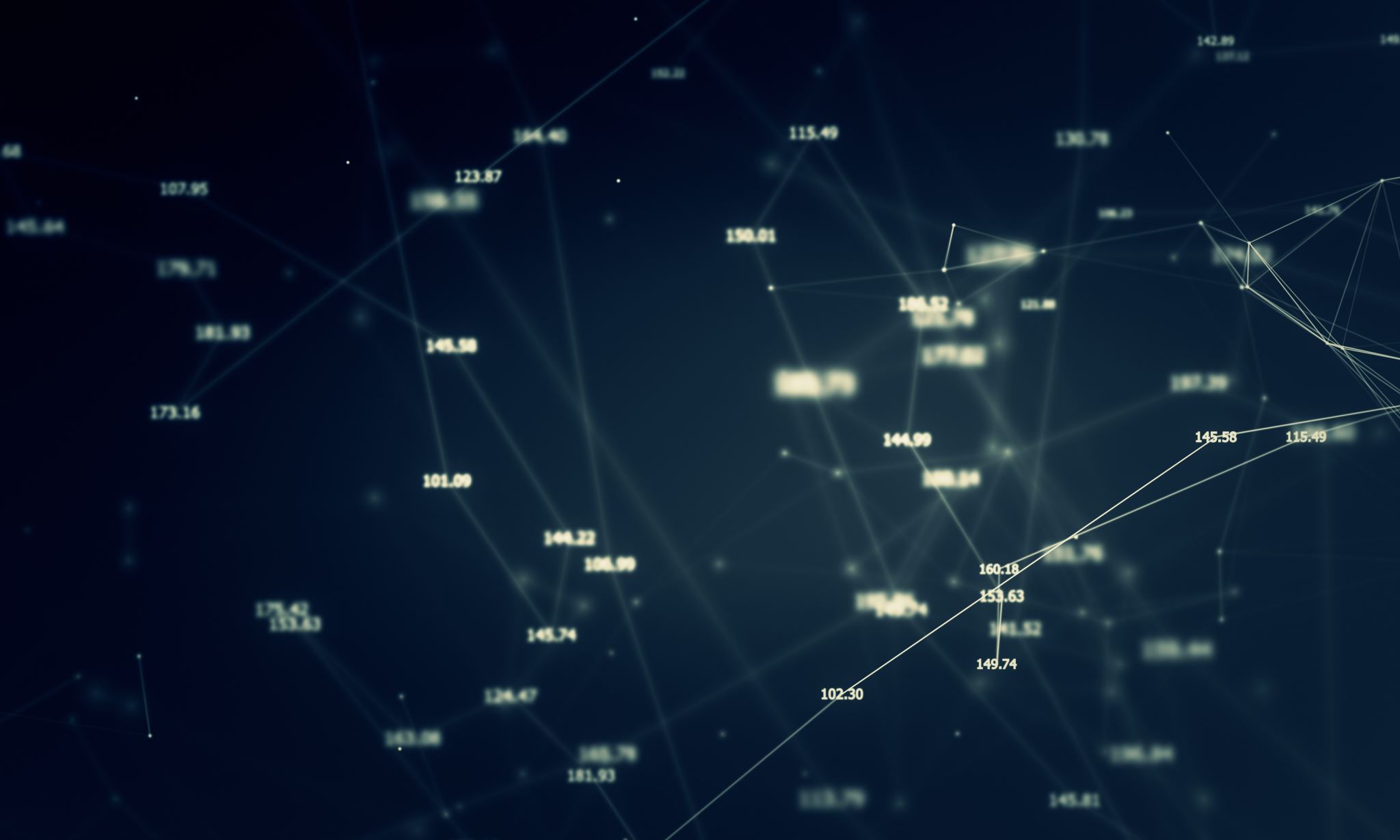 Democrazia e mediazioni tecnologiche
Sergio bellucci

Circolo Bateson – Marzo 2024
Analisi dello sviluppo umano (Ian Morris 2011)
sergio.bellucci@gmail.com
CRISI O TRANSIZIONE?
sergio.bellucci@gmail.com
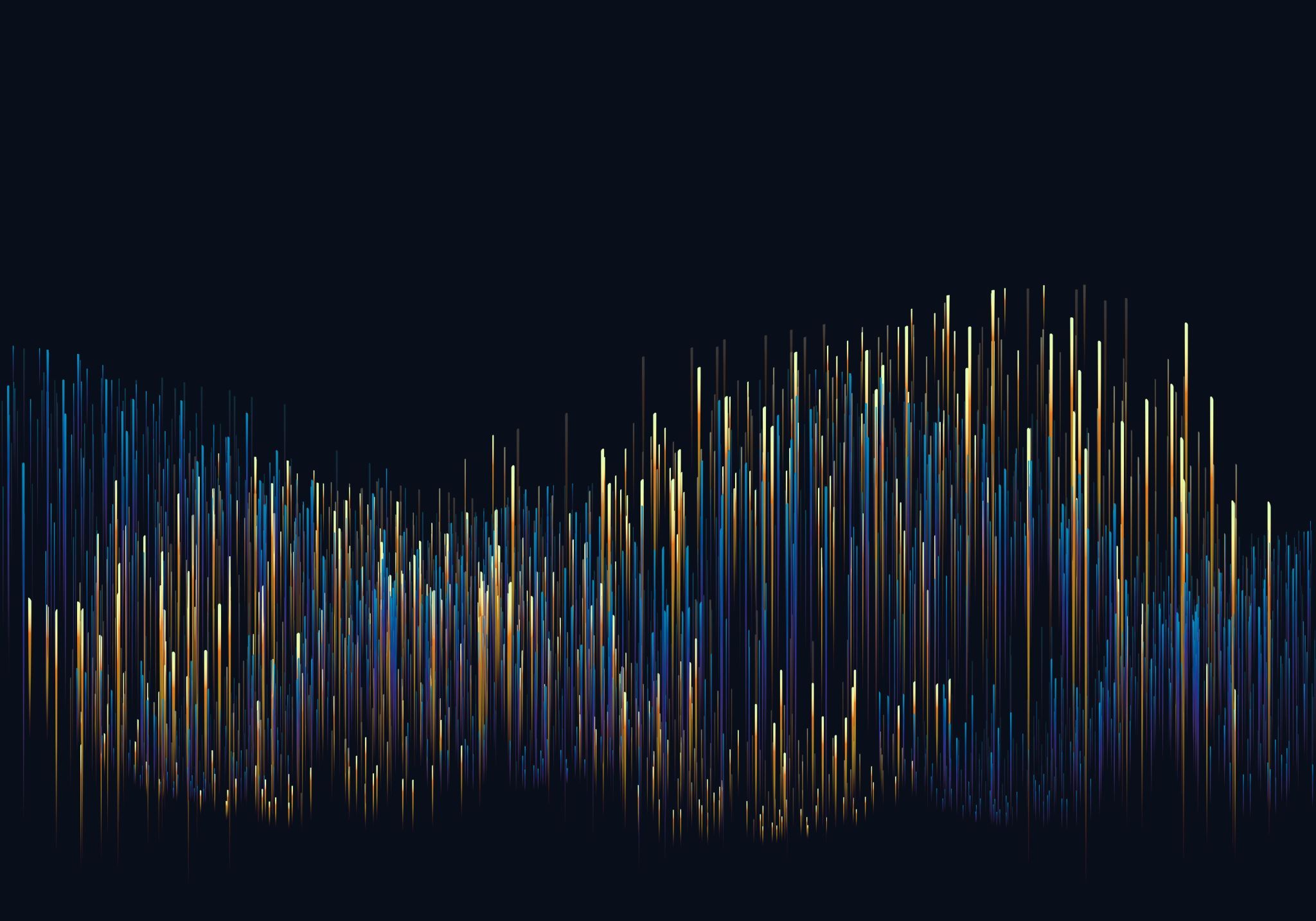 Lo Spazio Cognitivo sociale....
di un sistema biologico in continua evoluzione:
L'Umano … (e non solo...)
Fatti dell’esperienza individuale
Fatti dell’esperienza individuale
Racconto sociale
Fatti dell’esperienza individuale
Racconto sociale
Fatti dell’esperienza individuale
Racconto letterario
Racconto sociale dei fatti
Fatti dell’esperienza individuale
Racconto mediatico
Racconto letterario
Racconto sociale dei fatti
Fatti dell’esperienza individuale
Racconto mediatico
Racconto letterario
Racconto sociale dei fatti
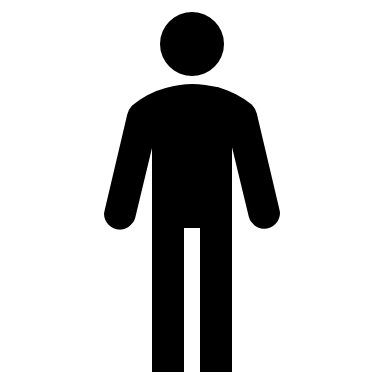 Fatti dell’esperienza individuale
Racconto mediatico
Racconto letterario
Racconto sociale dei fatti
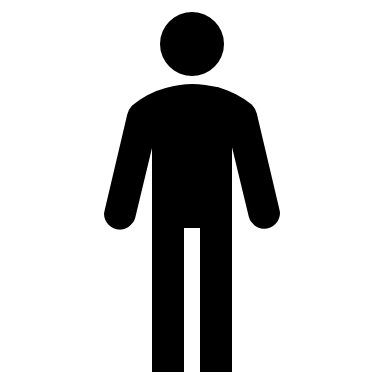 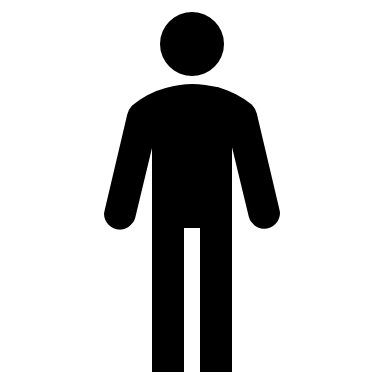 Fatti dell’esperienza individuale
Racconto mediatico
Racconto letterario
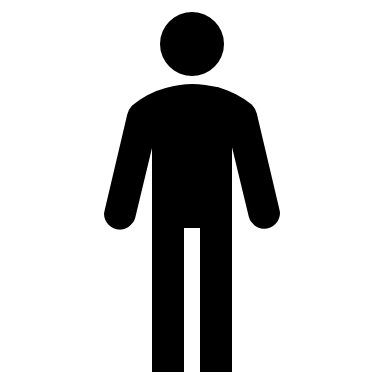 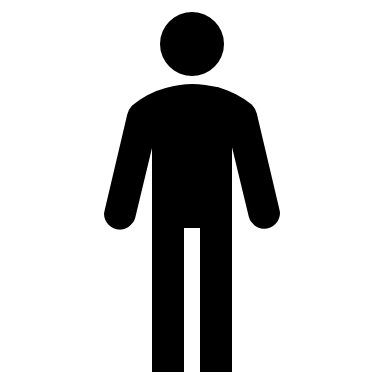 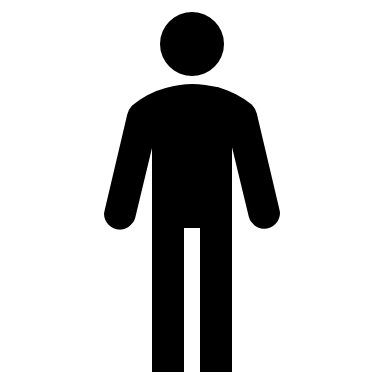 Racconto sociale dei fatti
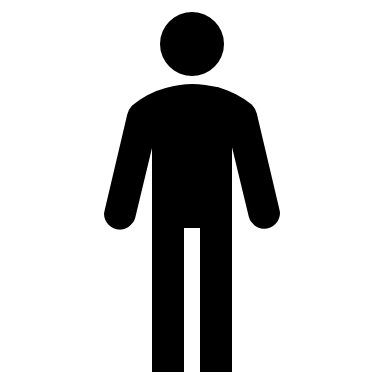 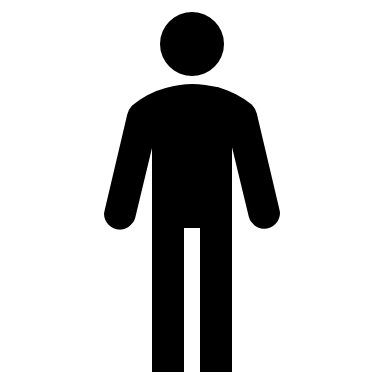 Fatti dell’esperienza individuale
Racconto mediatico
Racconto letterario
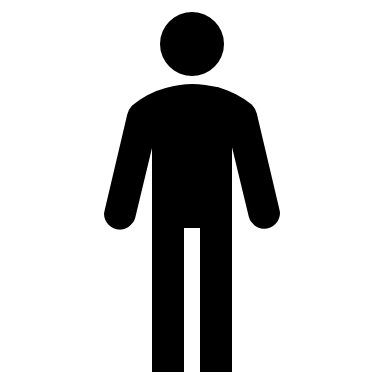 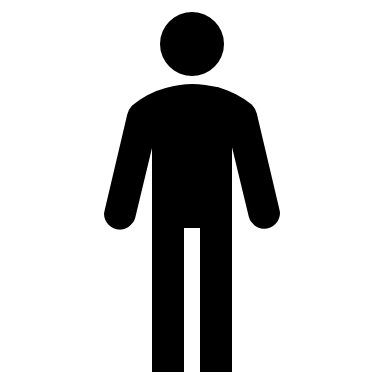 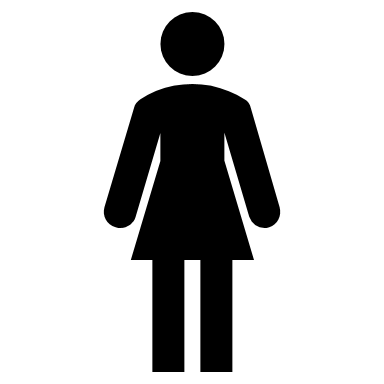 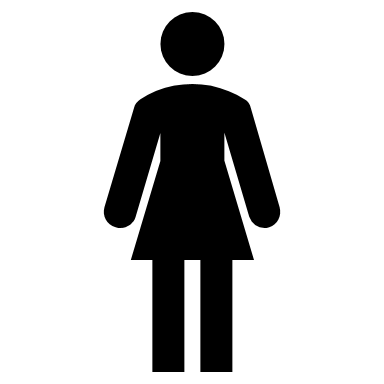 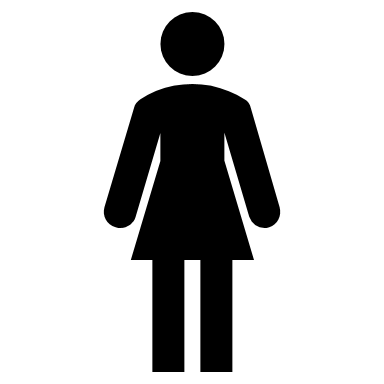 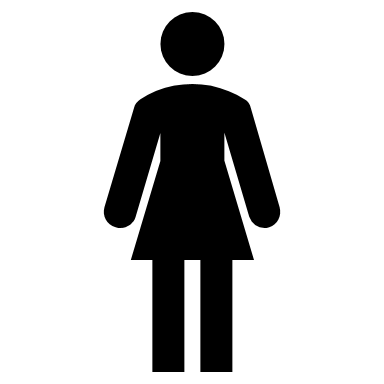 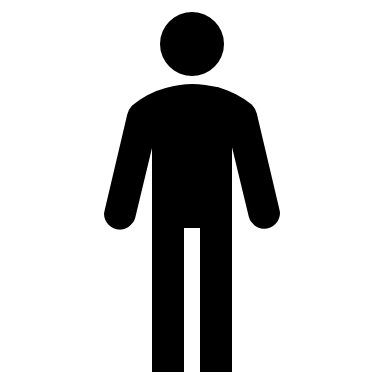 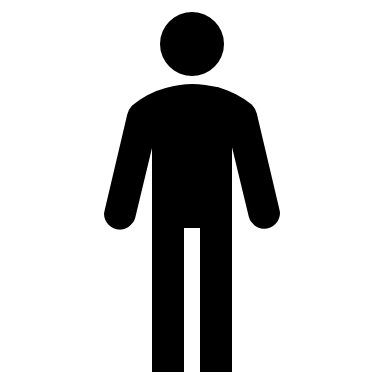 Racconto sociale dei fatti
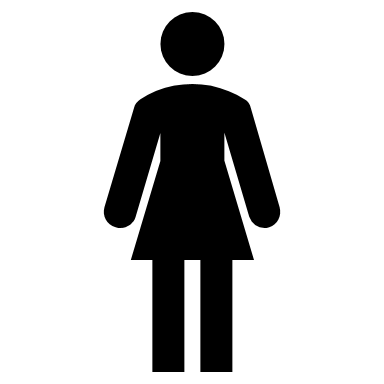 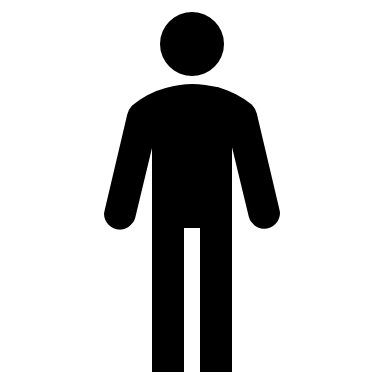 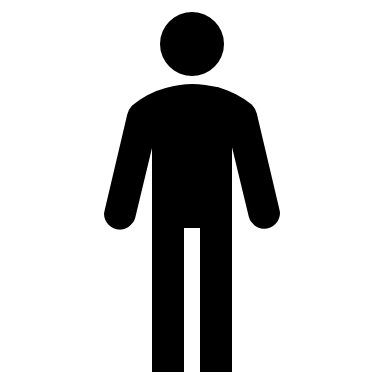 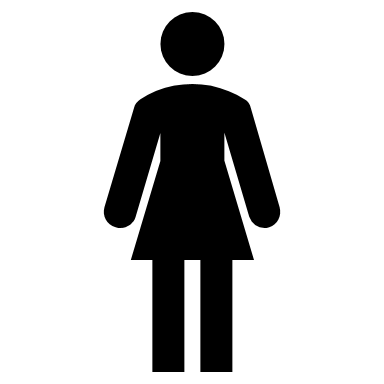 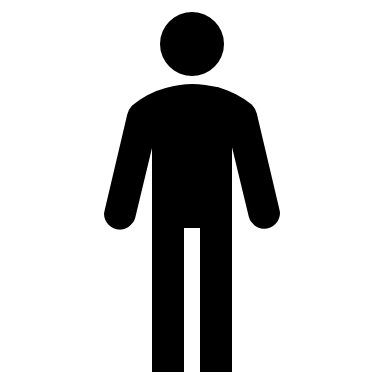 Fatti dell’esperienza individuale
Racconto mediatico
Racconto letterario
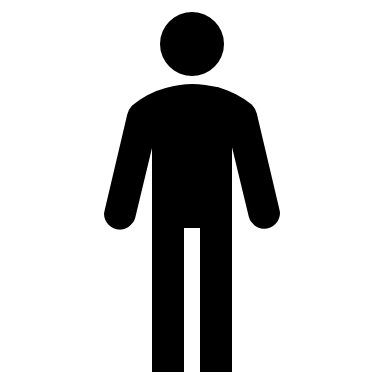 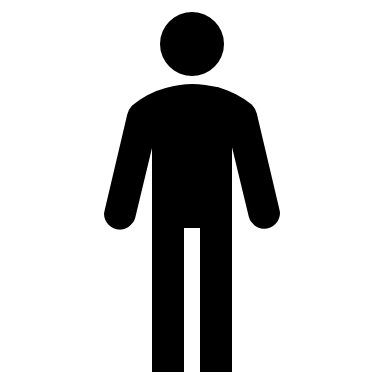 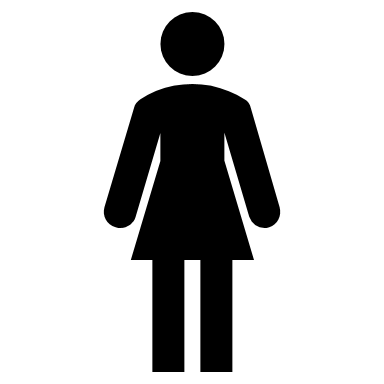 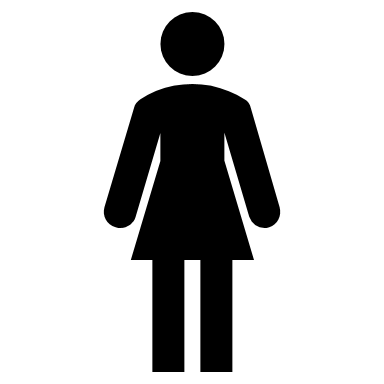 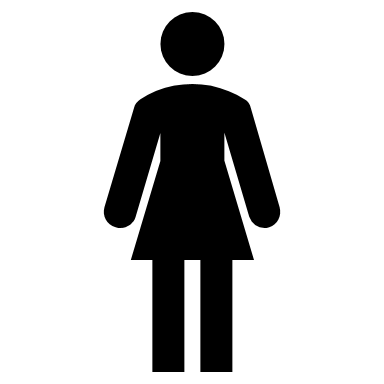 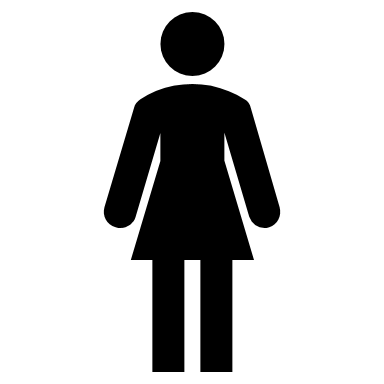 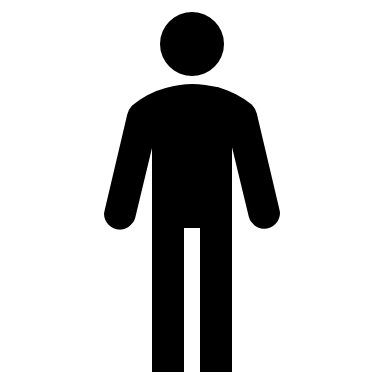 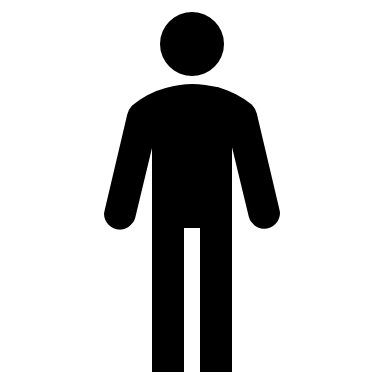 Racconto sociale dei fatti
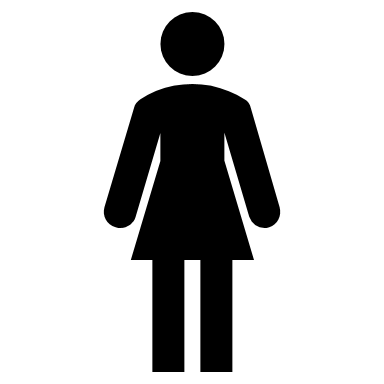 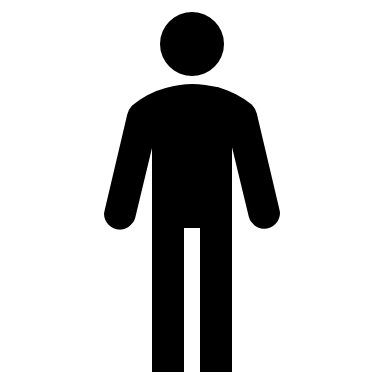 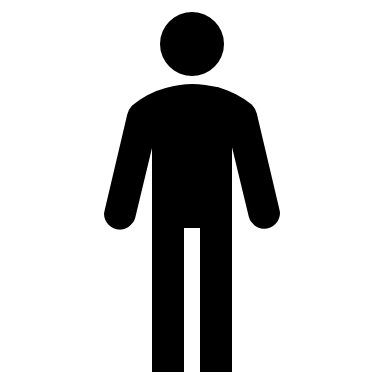 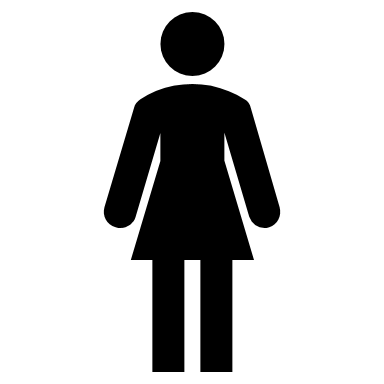 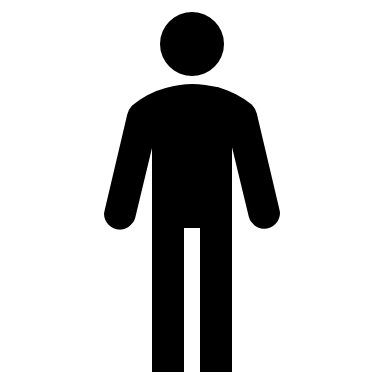 Fatti dell’esperienza individuale
Racconto mediatico
Racconto letterario
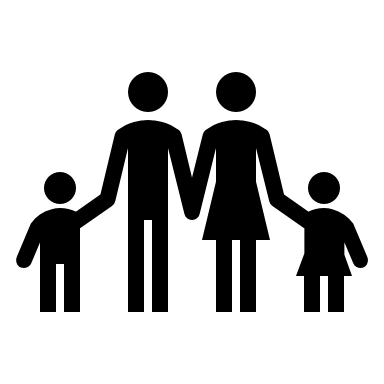 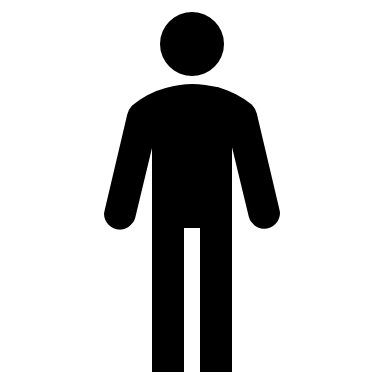 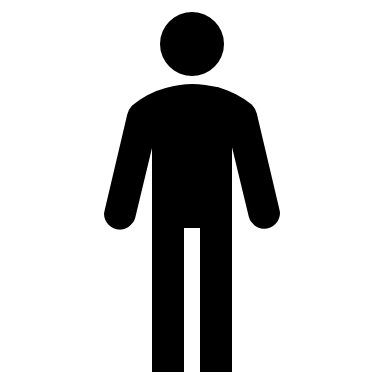 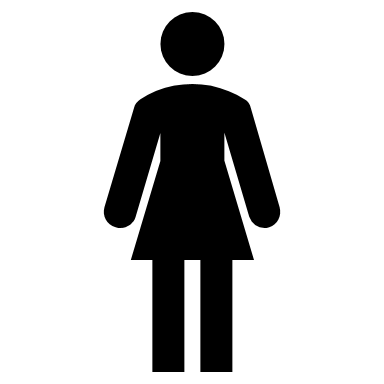 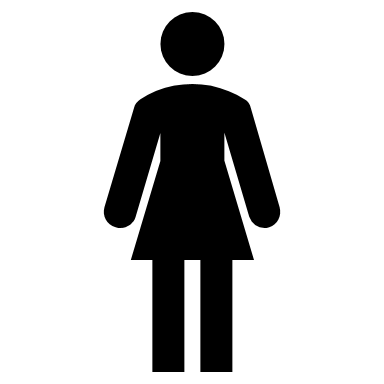 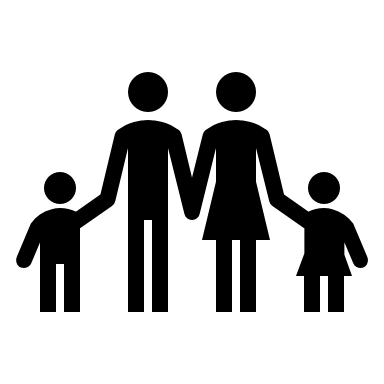 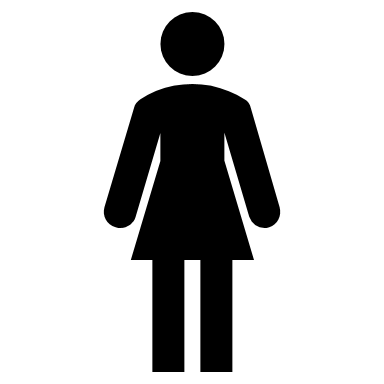 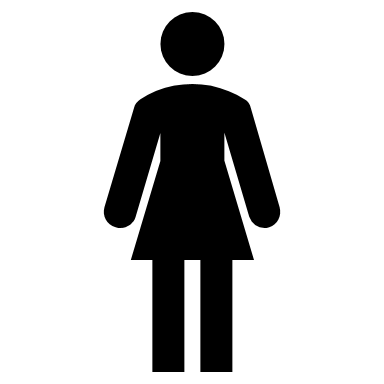 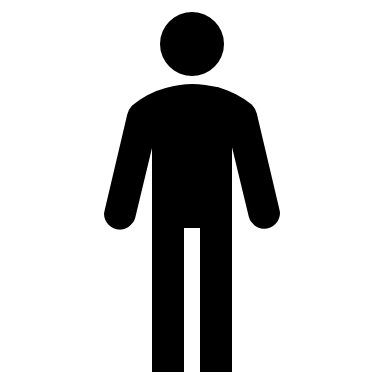 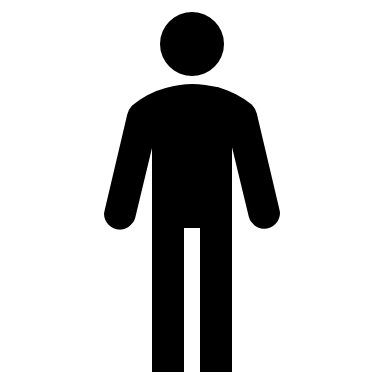 Racconto sociale dei fatti
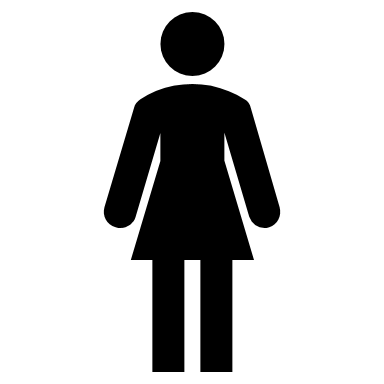 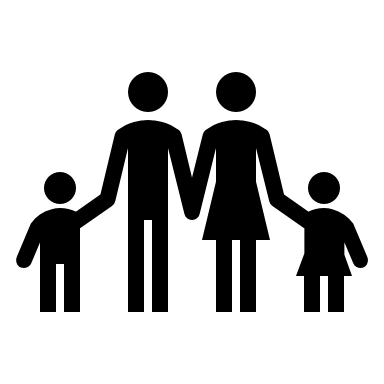 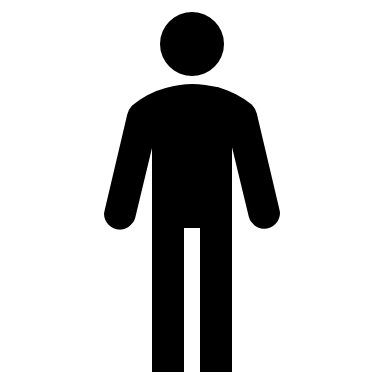 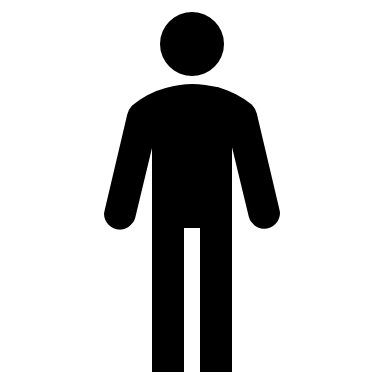 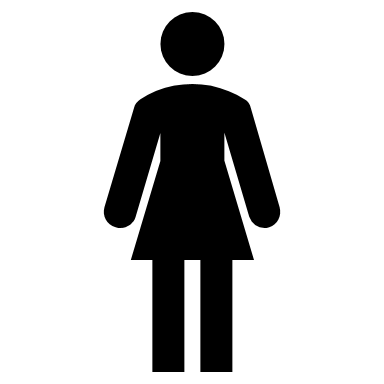 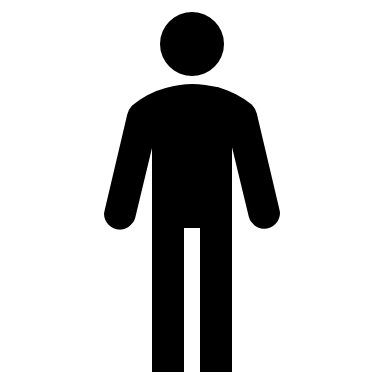 Fatti dell’esperienza individuale
Racconto mediatico
Racconto letterario
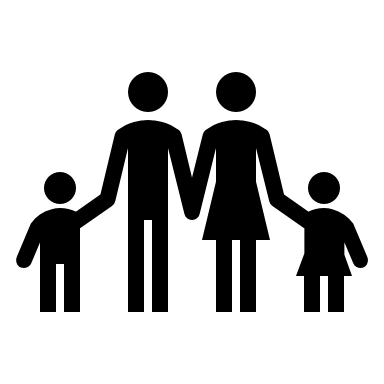 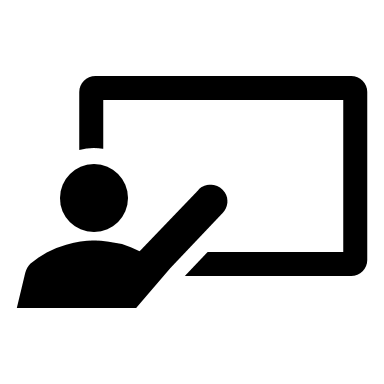 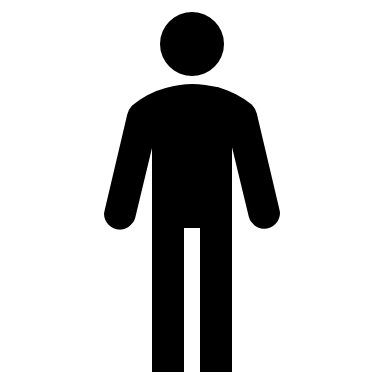 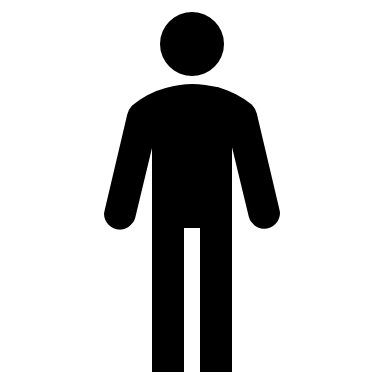 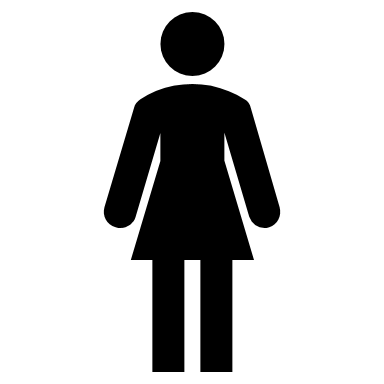 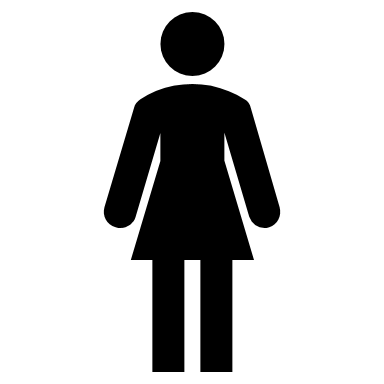 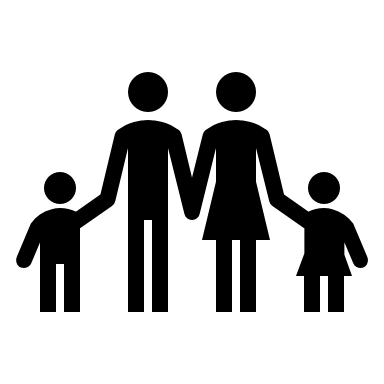 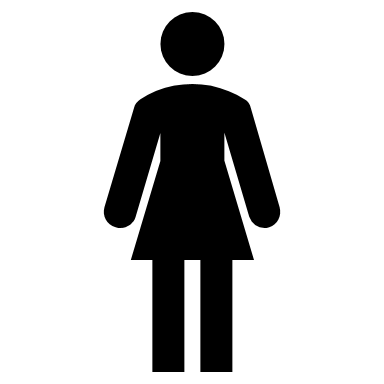 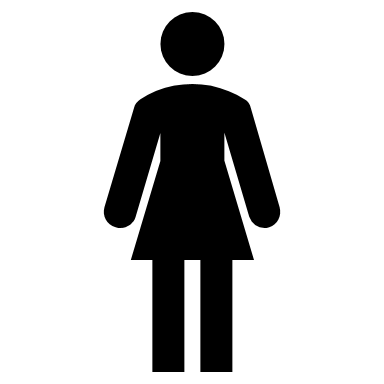 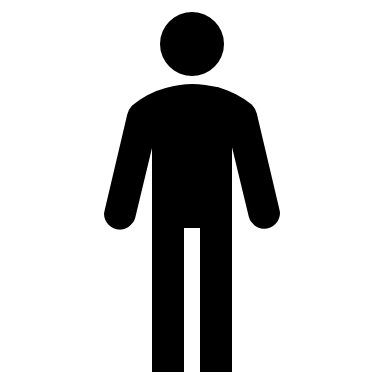 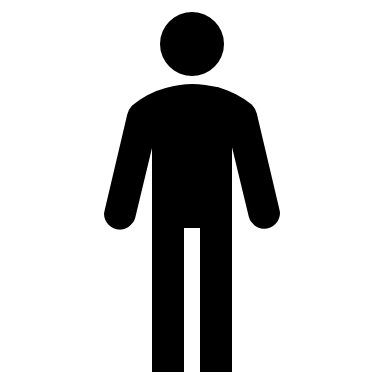 Racconto sociale dei fatti
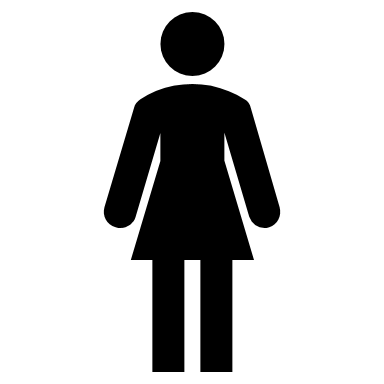 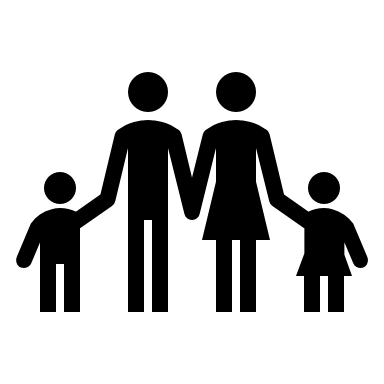 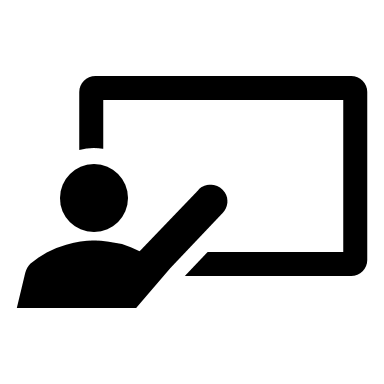 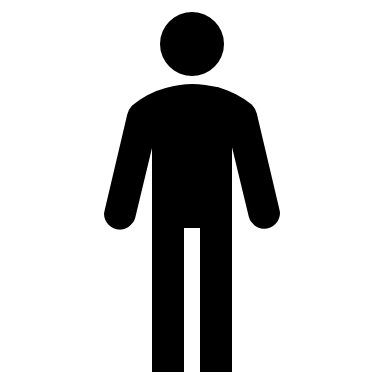 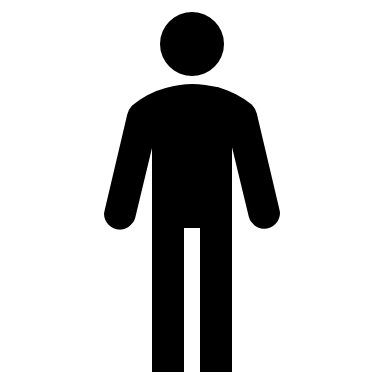 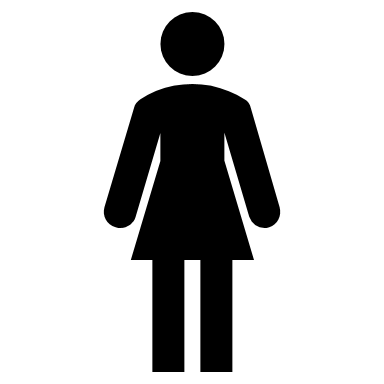 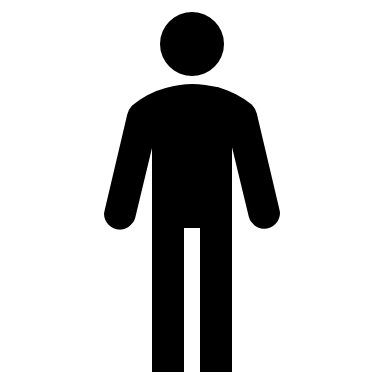 Fatti dell’esperienza individuale
Racconto mediatico
Racconto letterario
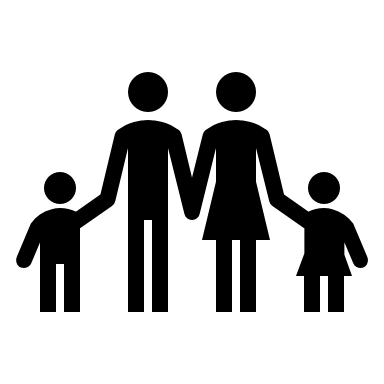 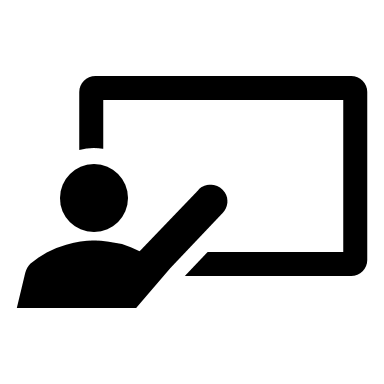 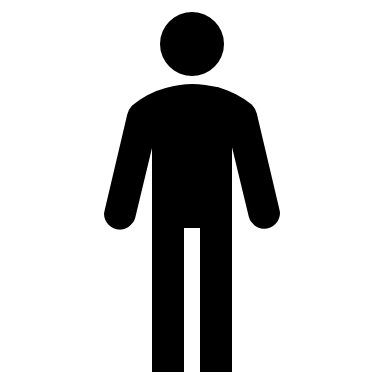 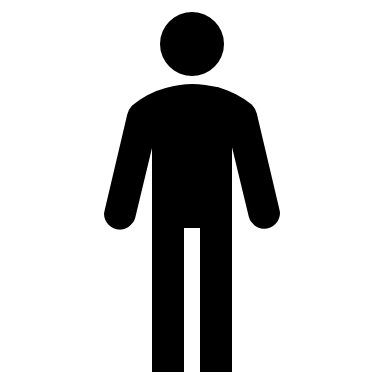 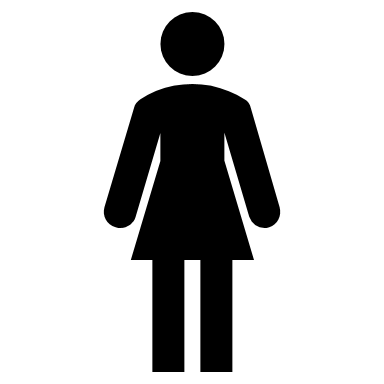 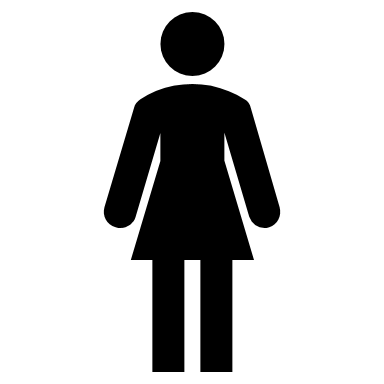 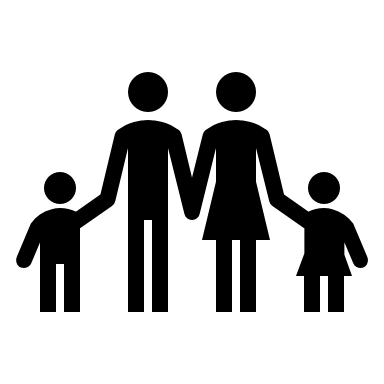 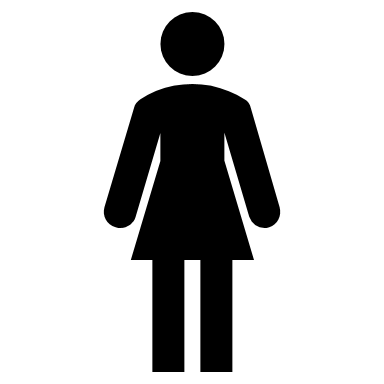 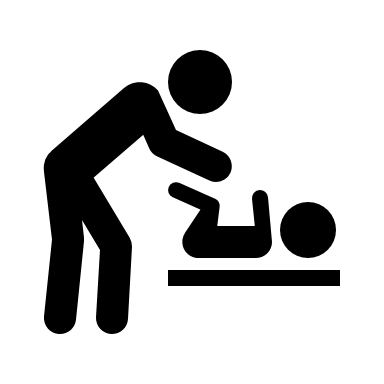 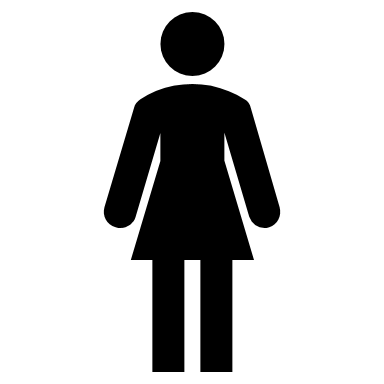 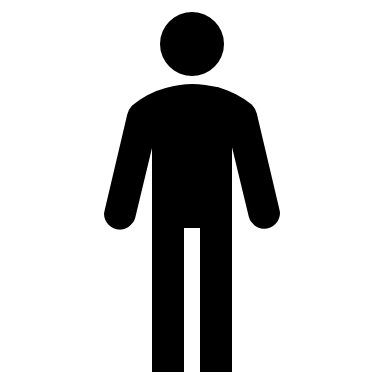 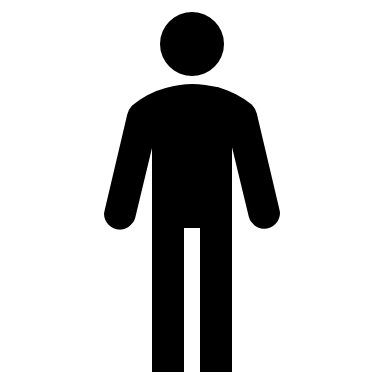 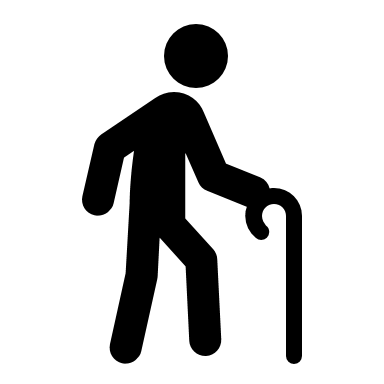 Racconto sociale dei fatti
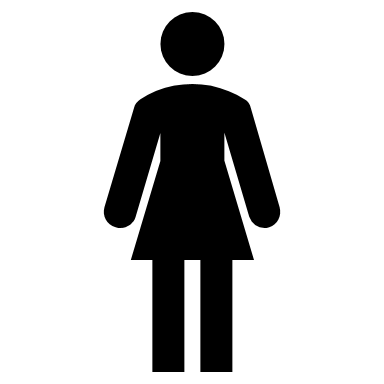 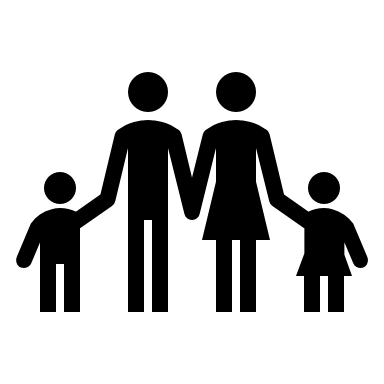 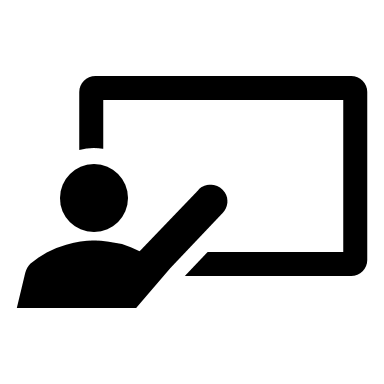 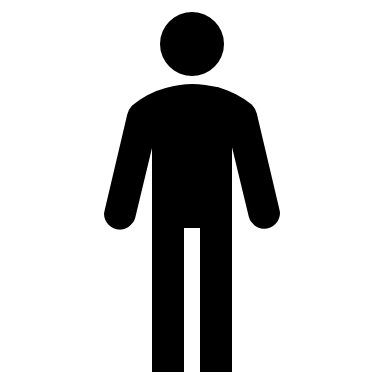 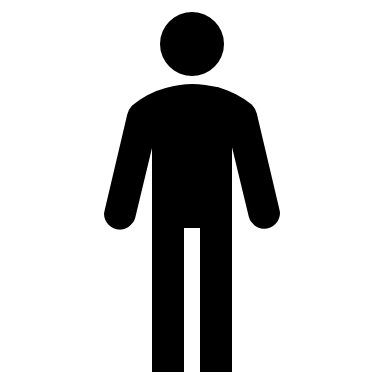 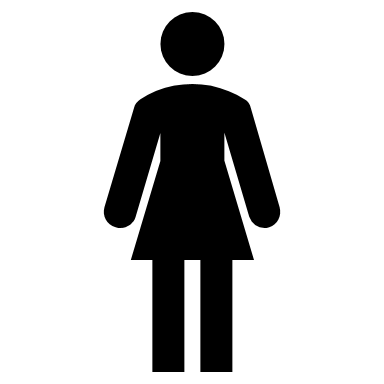 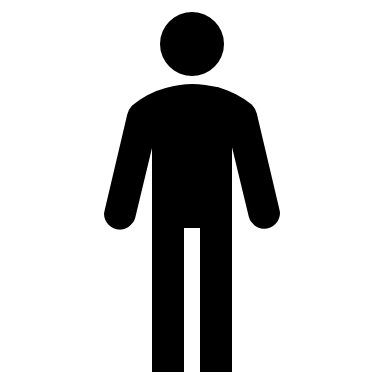 Fatti dell’esperienza individuale
Oralità
Testo
Ipertesto
 Fonti
Il web e le sue generazioni
Il web e le sue generazioni
Da commutazione di linea a commutazione di pacchetto
Aumento esponenziale della velocità e dei dati
Da commutazione di linea a commutazione di pacchetto
Internet 1.0
Internet 1.0
Internet 1.0
Internet 2.0
Internet of Thinks
Rapporto tra web 1.0 e 2.0
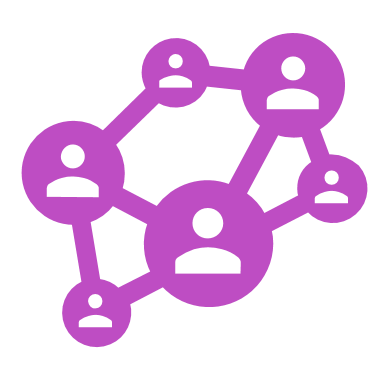 Le informazioni che viaggiano sui social 

Desiderio di comunicare/esistere/autorappresentarsi
Autoproduzione di contenuti e commenti alle fonti giornalistiche
Rilancio di siti con informazioni
Rilancio dei rilanci
Rapporto tra web 1.0 e 2.0
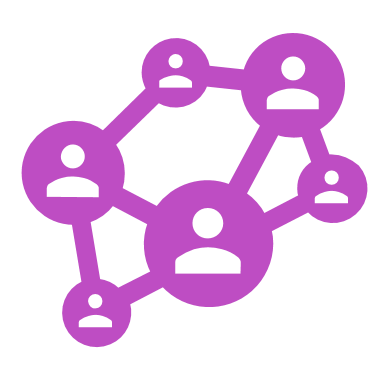 È una dimensione in primo luogo economica con ricadute sociali e politiche
Poggia sui meccanismi del marketing digitale
Un numero rilevante dei profili sono Bot
Lo spazio nel digitale
I tre assi
Reale
Racconto
virtuale
Lo spazio nel  digitale
Asse del Reale
Asse del Reale
Asse del Reale
Asse della  Rappresentazione
Asse del Reale
Asse della  Rappresentazione
Asse del Reale
Asse della  Rappresentazione
Asse del Reale
Asse del Virtuale
Asse della  Rappresentazione
Asse del Reale
Piano del Racconto
Piano della Riproduzione digitale
Lo spazio sociale nell’era digitale
FATTO
Lo spazio sociale nell’era digitale
FATTO
Lo spazio sociale nell’era digitale
FATTO
Lo spazio sociale nell’era digitale
FATTO
Lo spazio sociale nell’era digitale
FATTO
Lo spazio sociale nell’era digitale
FATTO
Lo spazio sociale nell’era digitale
SCAMBIO LINGUISTICO

ORALITA'
TESTO
IPER-TESTO


REALTA'

ATOMICA
NARRATIVA
VIRTUALE
L'INDUSTRIA DI SENSO

TERRAFORMATTAZIONE CAPITALISTICA
MATEMATIZZAZIONE DEL REALE
SURREALTA'

SIMULAZIONE
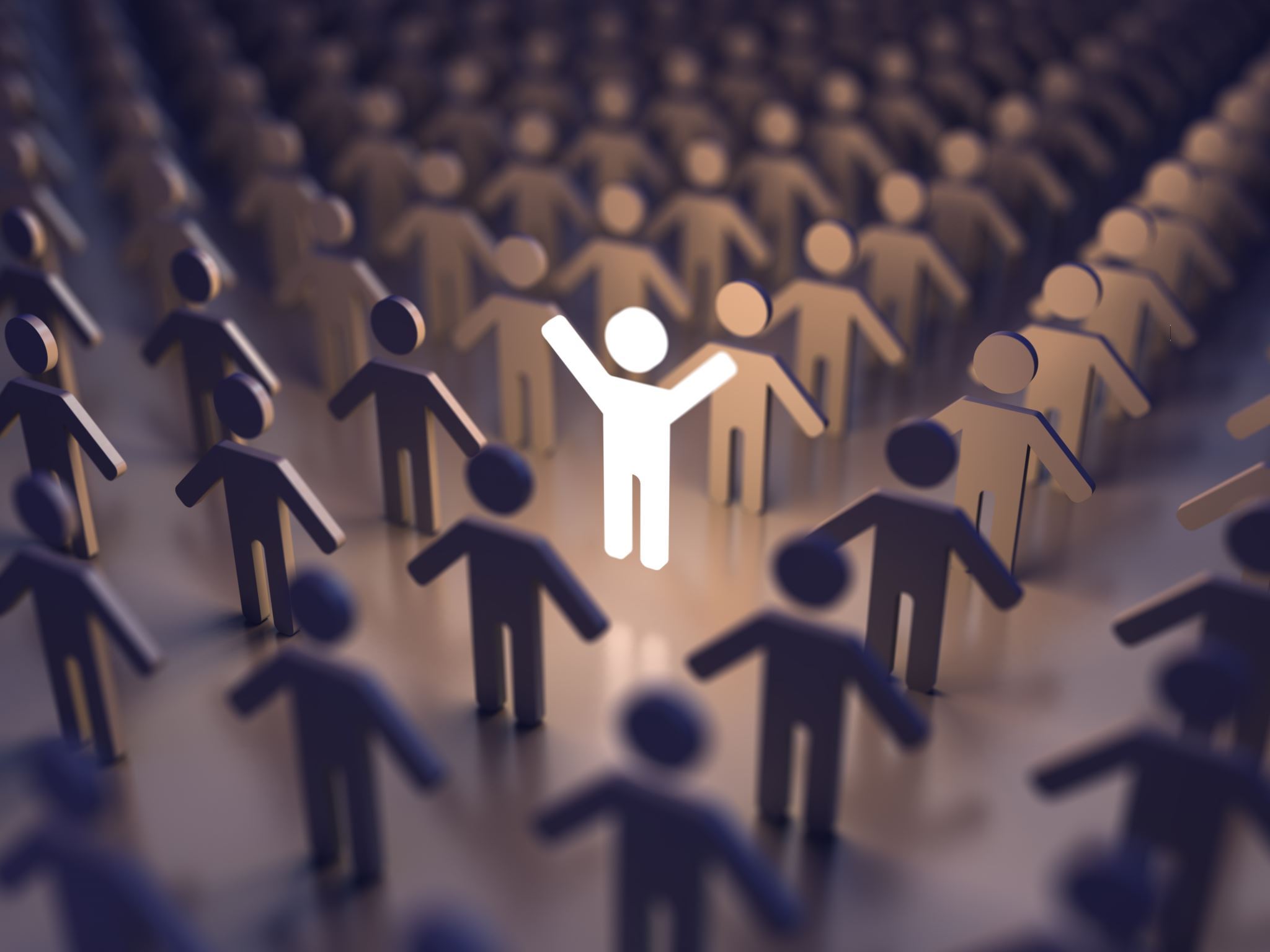 POTERE

DEMOCRAZIA O ALTRO?

ANACICLOSI POLIBIO
SCHEMA DELL’ANACICLOSI
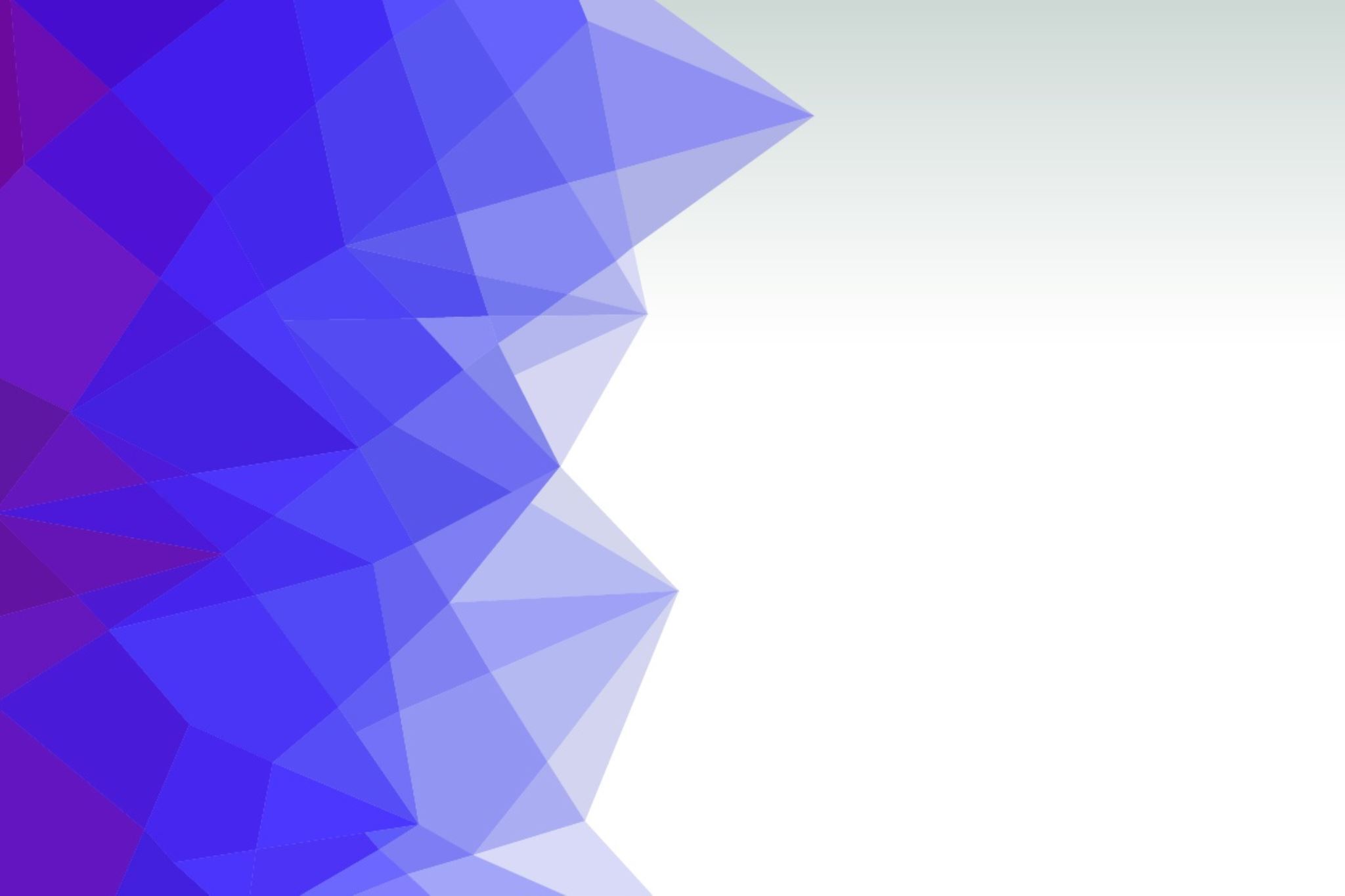 Il rapporto tra reale e virtuale
Il problema principale è che l'umanità potrebbe cadere in un'epoca in cui non è più possibile determinare se un contenuto corrisponda ad un fatto "atomico"
Grazie